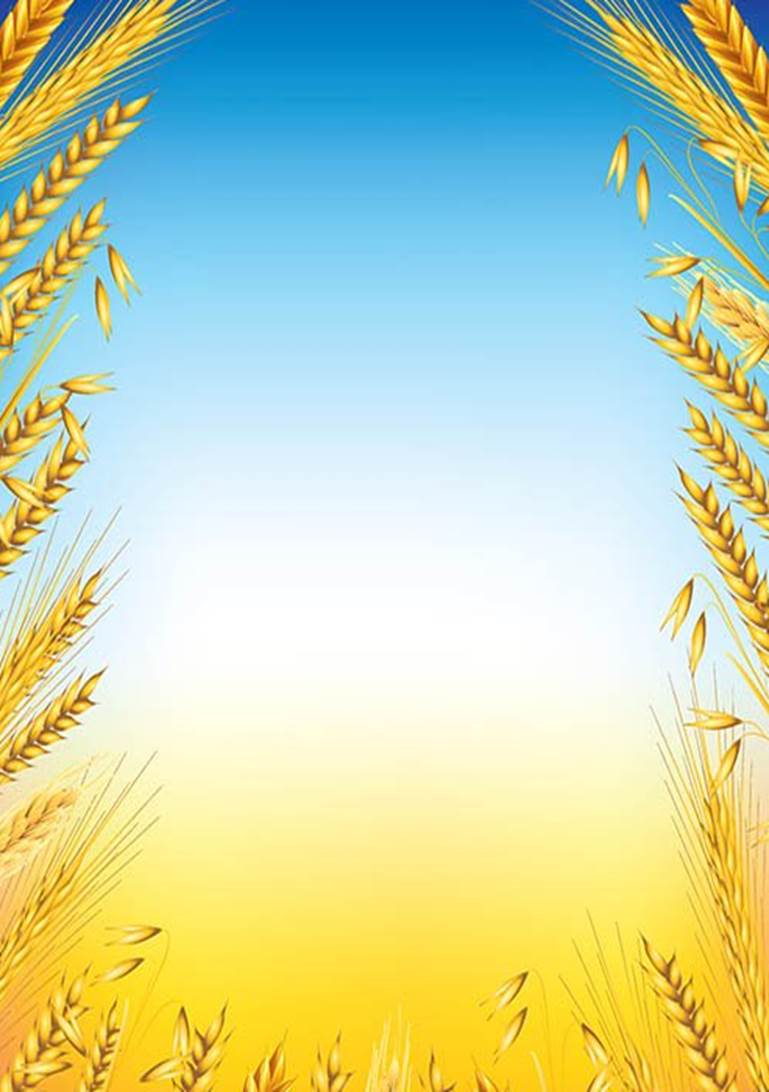 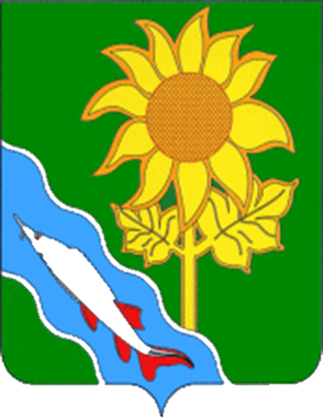 О Т Ч Е Т
«Об исполнении
 бюджета 
муниципального образования Ейский район
за 2021 год»
2022 год
2
Уважаемые жители Ейского района!
Бюджет – это план доходов и расходов на очередной год и на плановый период (два предстоящих года) предназначенный для финансового обеспечения задач и функций местного самоуправления.
       Через бюджет муниципальный район направляет налоговые и другие доходы на выполнение своих функций и обязанностей (поддержание и развитие инфраструктуры, расходы на образование, социальное обеспечение), а цифрами – ремонт школ и детских садов, организация образования и заработная плата, проведение праздничных и спортивных мероприятий и многое другое.
      Перед Вами издание, в котором кратко и доступно отражены основные данные отчета об исполнении бюджета за 2021 год.
     Бюджет для граждан – это упрощенная версия бюджетного документа, которая использует неформальный язык и доступные форматы, чтобы облегчить для граждан понимание бюджета.
     В «Бюджете для граждан» все данные изложены так, чтобы не только экономисты, но и все жители района могли понять, на какие цели и в каком объеме направляются бюджетные средства, насколько полно район выполняет взятые на себя обязательства.
3
Основные показатели социально-экономического развития
муниципального образования  Ейский район за 2021 год
4
Основные показатели социально-экономического развития
муниципального образования  Ейский район за 2021 год
5
Основные показатели исполнения районного бюджета за 2021
(млн. рублей)
Источники финансирования дефицита бюджета
Источники финансирования дефицита бюджета, всего: 
112,4 млн. рублей
Погашение бюджетами муниципальных районов кредитов от кредитных организаций
10,0 млн. рублей
Погашение бюджетами  муниципальных районов кредитов из других бюджетов бюджетной системы РФ
2,0 млн.  рублей
Предоставление бюджетных кредитов из бюджетов муниципальных районов
1,6 млн. рублей
Увеличение прочих остатков денежных средств бюджета муниципального района
2745,1
Уменьшение прочих остатков денежных средств бюджета муниципального района
2646,3
6
Консолидированный бюджет муниципального образования – это районный бюджет и свод бюджетов сельских поселений, входящих в состав муниципального образования (без учета межбюджетных трансфертов между этими бюджетами)
3618,6
млн. рублей
26823 руб. на 1 жителя
3383,9
млн. рублей
25103 руб. на 1 жителя
2874,9
млн. рублей
21359 руб. на 1 жителя
2963,9
млн. рублей
22036 руб. на 1 жителя
2911,8
млн. рублей
21585 руб. на 1 жителя
3490,8
млн. рублей
25877 рублей на 1 жителя
3279,3
млн. рублей
24326 рублей на 1 жителя
2940,0
млн. рублей
21842 рублей на 1 жителя
2962,1
млн. рублей
22023 рублей на 1 жителя
2945,5 
млн. рублей
21834 рублей на 1 жителя
Исполнение доходной части консолидированного
бюджета Ейского района за 2019-2021 годы, млн. рублей
Исполнение плана по налоговым и неналоговым доходам районного бюджета за 2021 год, тыс. руб.
Исполнение районного бюджета по налоговым 
и неналоговым доходам
СТРУКТУРА НАЛОГОВЫХ И НЕНАЛОГОВЫХ ДОХОДОВ РАЙОННОГО БЮДЖЕТА, %
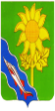 Динамика налоговых и неналоговых доходов, %
7
МЕЖБЮДЖЕТНЫЕ ОТНОШЕНИЯ
Александровское сельское поселение
 Ейского района - 1995,4 тыс. рублей
Александровское сельское
 поселение Ейского района
3846,1 тыс. рублей
Копанское
 сельское поселение 
Ейского района
1600,0 тыс. рублей
Копанское сельское поселение
 Ейского района - 2125,3 тыс. рублей
Камышеватское сельское
 поселение Ейского района
720,8 тыс. рублей
Красноармейское сельское поселение 
Ейского района - 778,1 тыс. рублей
Копанское сельское 
поселение Ейского района
68,5 тыс. рублей
Кухаривское сельское поселение 
Ейского района  - 898,8 тыс. рублей
Моревское сельское поселение 
Ейского района – 441,5 тыс. рублей
Моревское сельское
 поселение Ейского района
364,6 тыс. рублей
Ейское городское поселение 
Ейского района – 500,0 тыс. рублей
В 2021 году по результатам краевого конкурса местных инициатив, пять поселений Ейского района (Александровское, Копанское, Красноармейское, Кухаривское, Моревское)получили финансовую помощь в размере 6239,1 тыс. рублей на реализацию проектов победителей.
8
Расходы бюджета Ейского района
Расходы консолидированного бюджета Ейского района за 2021 год с учетом внутренних оборотов составили 3505,1 млн. рублей, из них: районного бюджета – 2489,3 млн. рублей, бюджетов поселений – 1015,8 млн. рублей. По сравнению с 2020 годом расходы бюджета в целом увеличились на 210,8 млн. рублей (или 6,4%), в том числе: районного бюджета – на 107,2 млн. рублей (4,5%), бюджетов поселений - на 103,6 млн. рублей (11,4%).
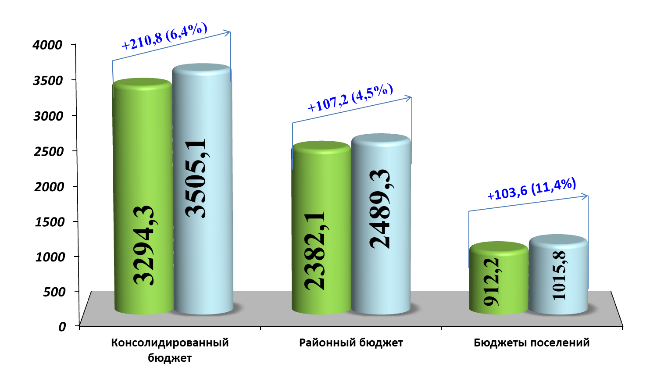 2021 год
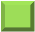 2020 год
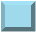 9
Как и в предыдущие годы, в отчетном году наибольший удельный вес – 81,9% общего объема расходов районного бюджета или 2039,5 млн. рублей было направлено на финансирование отраслей социальной сферы.
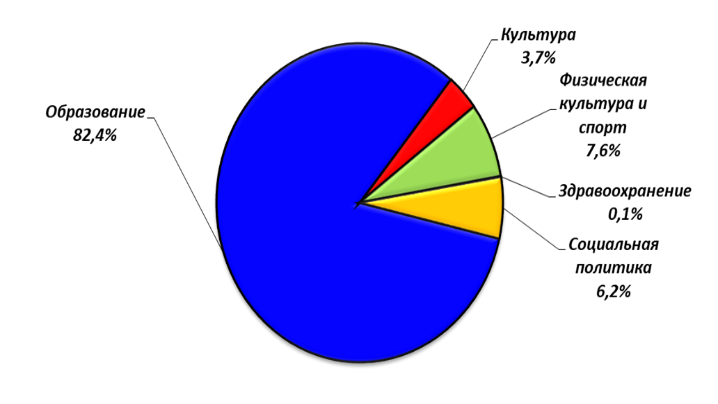 Наибольшую часть – 82,4% (1681,5 млн. рублей) составляют расходы бюджета на обеспечение деятельности и развитие муниципальных учреждений образования;
3,7% (75,6 млн. рублей) – культуры;
7,6% (155,2 млн. рублей) - физической культуры и спорта;
0,1%, (0,7 млн. рублей) – на реализацию мероприятий в области здравоохранения;
6,2% (126,5 млн. рублей) –  в области социальной политики.
10
Исполнение районного бюджета по разделам и подразделам классификации расходов бюджета
тыс. рублей
11
Исполнение районного бюджета по разделам и подразделам классификации расходов бюджета
12
Основную долю бюджетных расходов – 66,2% (1648,8 млн. рублей) составляют расходы на оплату труда. 
        По сравнению с прошлым годом расходы на заработную плату работников возросли на 24,5 млн. рублей, или 1,5%.
В результате поэтапного повышения оплаты труда отдельных категорий работников бюджетной сферы в соответствии с Указами Президента Российской Федерации от 7 мая 2012 года достигнуты следующие показатели уровня средней заработной платы: 
- учителей общеобразовательных организаций – 38,1 тыс. рублей;
- педагогических работников дошкольных образовательных организаций – 32,8 тыс. рублей;
- педагогических работников учреждений дополнительного образования  – 33,4 тыс. рублей; 
- работников муниципальных учреждений культуры – 27,7 тыс. рублей.
Показатели среднемесячной заработной платы работников учреждений социальной сферы по указам Президента Российской Федерации, тыс. рублей
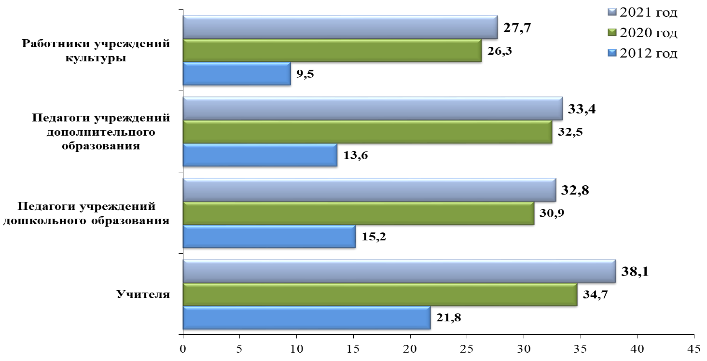 + 18,2
+19,8
+ 17,6
+ 16,3
13
Как и в предыдущие годы, комплексное решение экономических и социальных вопросов развития Ейского района осуществлялось через механизм реализации муниципальных программ и участия в исполнении мероприятий государственных программ Краснодарского края. 
В отчетном году порядка 95% (2350,8 млн. рублей) расходов районного бюджета осуществлялось в рамках реализации 21 муниципальной программы. 
Как и в предыдущие годы Ейский район принимал активное участие в реализации 11 государственных программ Краснодарского края с общим объемом финансирования 1470,1 млн. рублей, из них 73,2 млн. рублей - целевые субсидии из федерального и регионального бюджетов, на софинансирование которых из средств районного бюджета было направлено 6,6 млн. рублей.
14
ПРОГРАММА «Развитие образования»
Реализация программных мероприятий в области образования с участием средства краевого и федерального бюджетов позволили: 
осуществить капитальный ремонт в 12 дошкольных (№5 ст. Ясенская, №7 с. Кухаривка, №12 ст. Должанская,№13 п. Ясенская Переправа,№17 с. Воронцовка, №24 п. Советский, №36 п. Октябрьский, Ейск: №№8,11,22,23,31), 4 общеобразовательных организациях (№19 п. Степной; №23 с. Воронцовка, №2 и №7 г. Ейска), 1 учреждении дополнительного образования (ЭБЦ), ремонт системы водоснабжения и водоотведения в централизованной бухгалтерии образовательных учреждений и информационно-методическом центре на общую сумму 44,7 млн. рублей;
приобрести оборудование, мебель, оргтехнику, учебную литературу и прочие основные средства на сумму 27,7 млн. рублей.
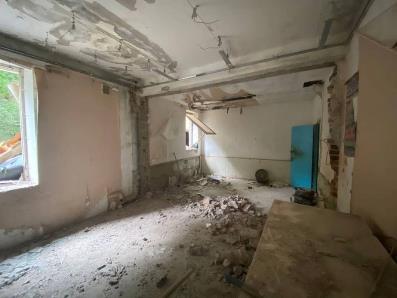 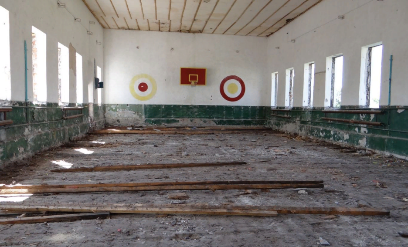 15
ПРОГРАММА «Развитие культуры»
В рамках муниципальной программы «Развитие культуры в Ейском районе» приобретены мебель, компьютерная техника, стеллажи, оборудование, книги для библиотечного фонда на общую сумму 3,6 млн. рублей.
На организацию и проведение районных мероприятий направлено 1,8 млн. рублей.
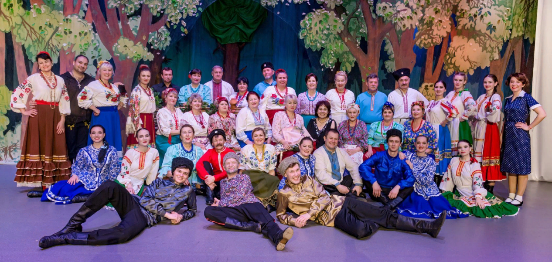 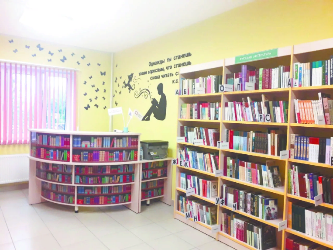 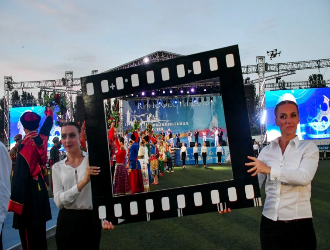 16
ПРОГРАММА 
«Развитие физической культуры и спорта»
В части исполнения мероприятий муниципальной программы «Развитие физической культуры и спорта»:
профинансированы работы по строительству спортивного зала в ст. Должанской на сумму 4 млн. рублей;
произведен капитальный ремонт входной группы  с/к «Солнечный» на сумму 1,4 млн. рублей и вентиляции в спортивном комплексе с плавательным бассейном СШ «Олимп» на сумму 2,3 млн. рублей;
подготовлена проектно-сметная документация на проведение капитального ремонта с/к «Юность» на сумму 0,4 млн. рублей и произведены работы по обследованию технического состояния здания с/к «Солнечный» на сумму 0,6 млн. рублей;
на проведение спортивных мероприятий направлено 1,7 млн. рублей.
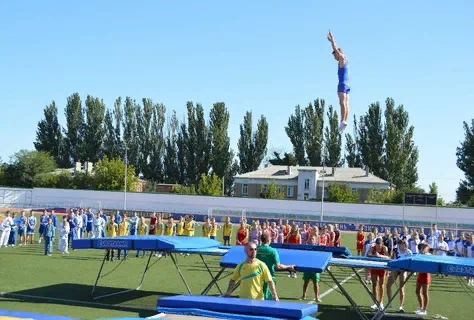 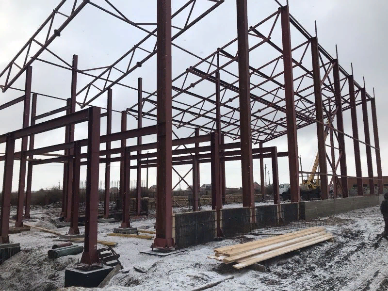 17
ПРОГРАММА  «Дети Ейского района»
В рамках исполнения муниципальной программы «Дети Ейского района»:
приобретено жилье для 30 детей-сирот на сумму               46,2 млн. рублей;
на организацию отдыха и оздоровления детей направлено     4,2 млн. рублей.
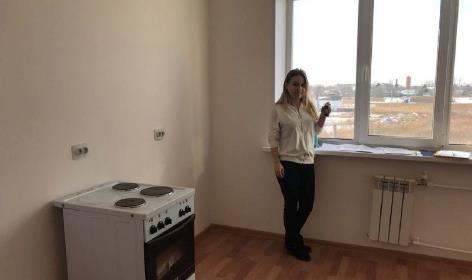 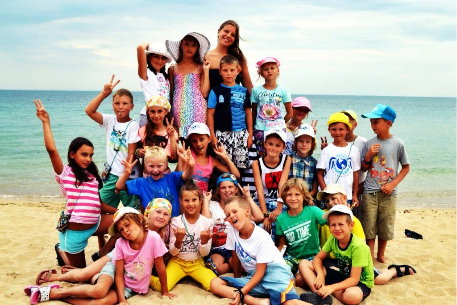 16
ПРОГРАММА 
«Обеспечение безопасности населения»
В рамках реализации муниципальной программы «Обеспечение безопасности населения Ейского района» на выполнение мероприятий по обеспечению  пожарной безопасности образовательных учреждений  направлено порядка 15,9 млн. рублей, учреждений физической культуры и спорта – 2,8 млн. рублей. 
     Выполнены аварийно-восстановительные работы СШ «Рассвет», пострадавшей в результате чрезвычайной ситуации, произошедшей         31 октября 2020 года на территории Красноармейского сельского поселения, на сумму 2,4 млн. рублей.
На развитие аппаратно-программного комплекса «Безопасный город» направлено 0,5 млн. рублей.
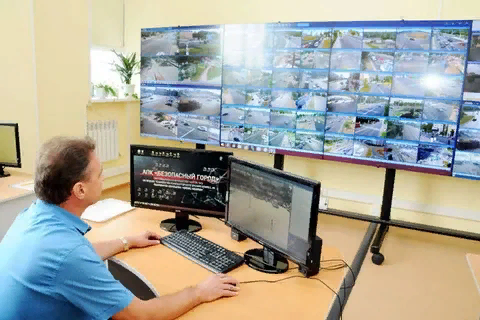 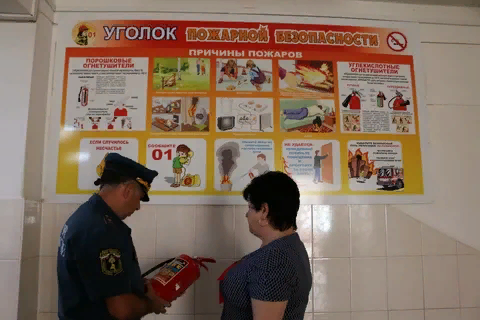 17
ПРОГРАММА 
«Профилактика терроризма и экстремизма, усиление борьбы с преступностью, профилактика правонарушений и противодействие коррупции в Ейском районе»
В рамках реализации мероприятий муниципальной программы осуществлены следующие мероприятия:
- монтаж  систем видеонаблюдения с выводом на пульт централизованной охраны, систем оповещения и управления эвакуацией, дополнительное наружное освещение территории образовательных организаций на сумму 26,5 млн. рублей;
- монтаж  систем наружного видеонаблюдения и охранной сигнализации детских школ искусств на сумму 0,6 млн. рублей;
- ремонт ограждения территории 4-х дошкольных образовательных организаций (ДСКВ №17 с. Воронцовка, № 35 п. Моревка, №13 п. Ясенская Переправа, № 11 г. Ейска) на общую сумму 3,6 млн. рублей.
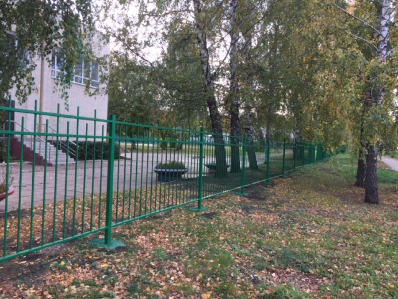 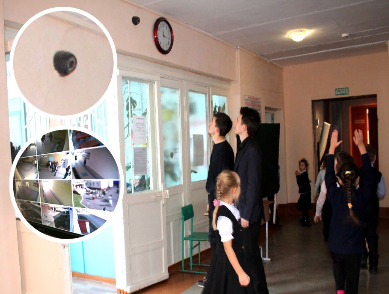 18
ПРОГРАММА 
«Строительство (создание) объектов государственной и муниципальной собственности»
В рамках муниципальной программы «Строительство (создание) объектов государственной и муниципальной собственности в Ейском районе»:
- проведена госэкспертиза проектно-сметной документации на строительство общеобразовательной организации со столовой в пос. Краснофлотский и спортивного зала единоборств в г. Ейске на общую сумму 1,2 млн. рублей;
- разработана проектно-сметная документация на строительство фельдшерско-акушерского пункта в пос. Яснопольский на сумму 0,7 млн. рублей.
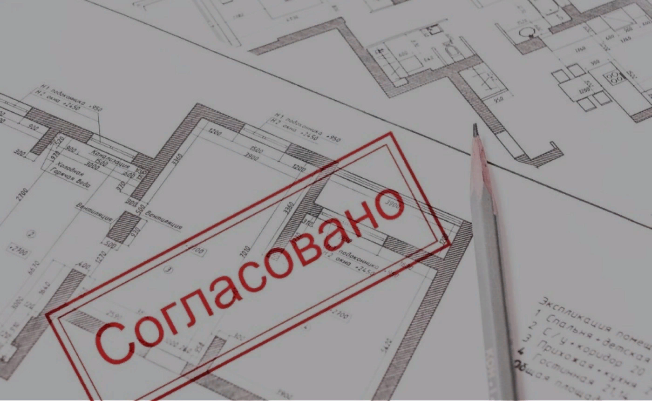 20
Распределение  бюджетных  ассигнований по муниципальным программам Ейского района и непрограммным направлениям деятельности за 2021 год
тыс. рублей
21
Распределение  бюджетных  ассигнований по муниципальным программам Ейского района и непрограммным направлениям деятельности за 2021 год
тыс. рублей
22
Основные целевые показатели муниципальных программ
Ейкого района
23
Основные целевые показатели муниципальных программ
Ейкого района
24
Основные целевые показатели муниципальных программ
Ейкого района
25
Основные целевые показатели муниципальных программ
Ейкого района
Муниципальный долг
Динамика долговой нагрузки, %
01.01.2019г.
2,2